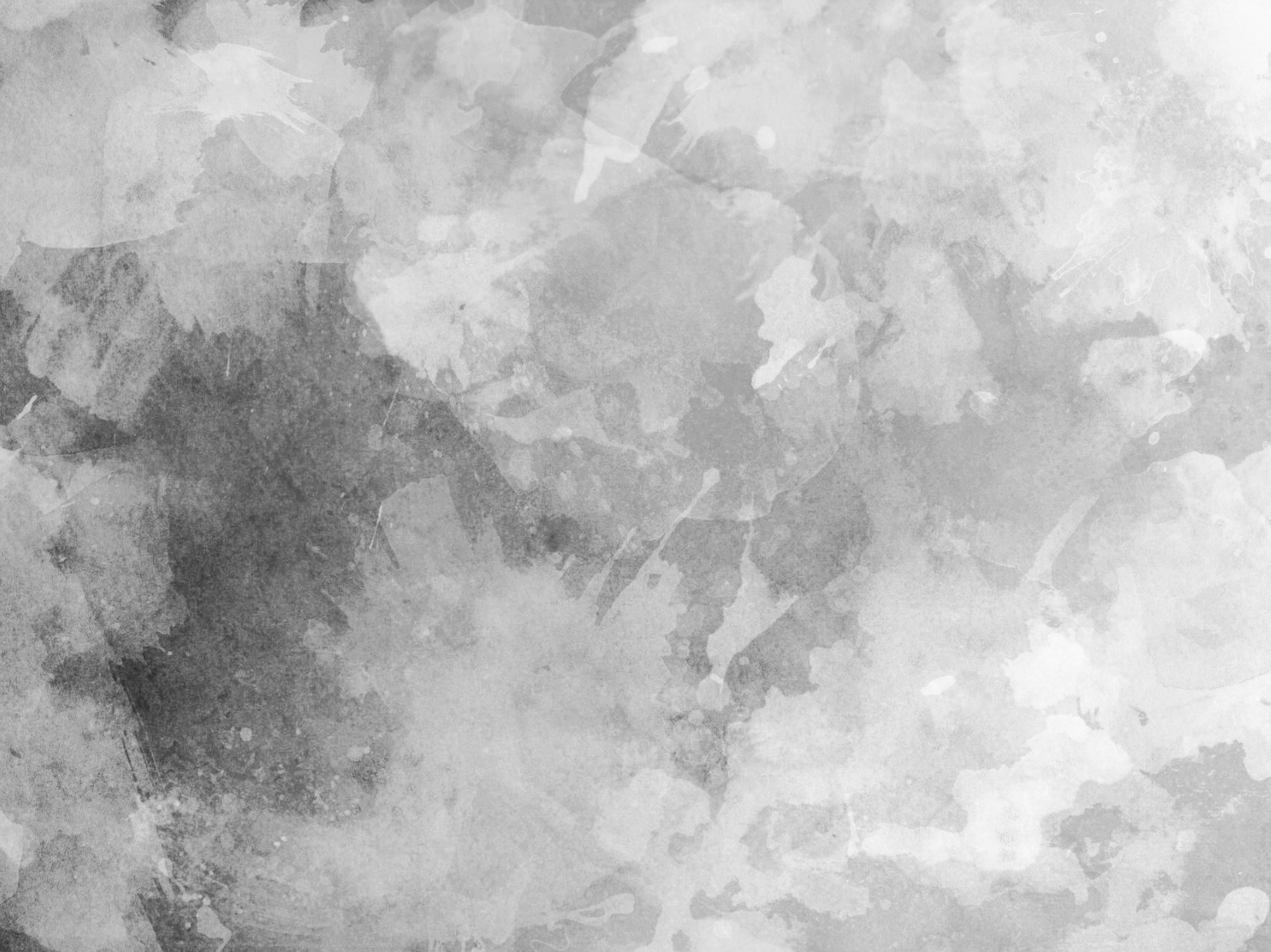 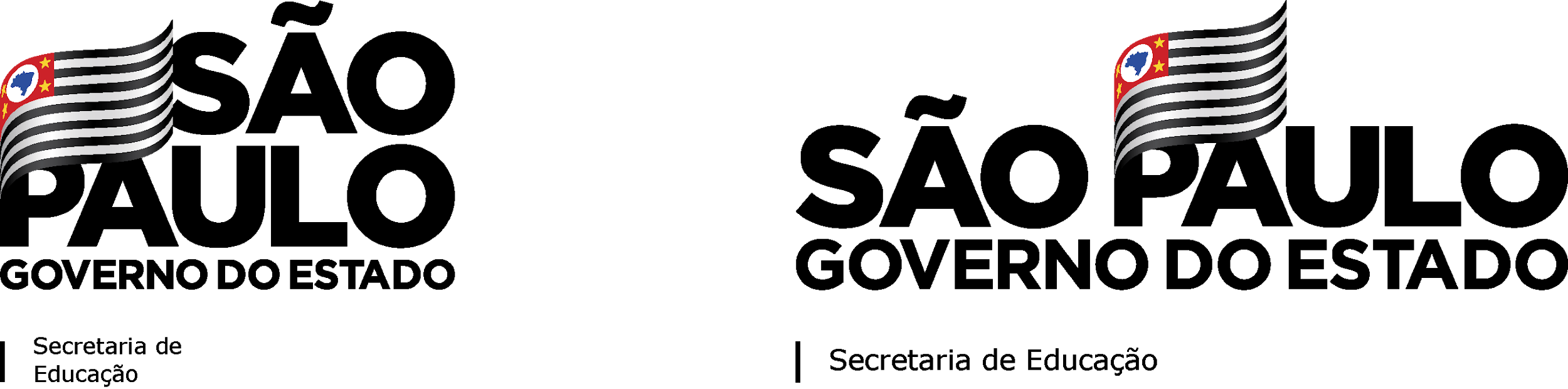 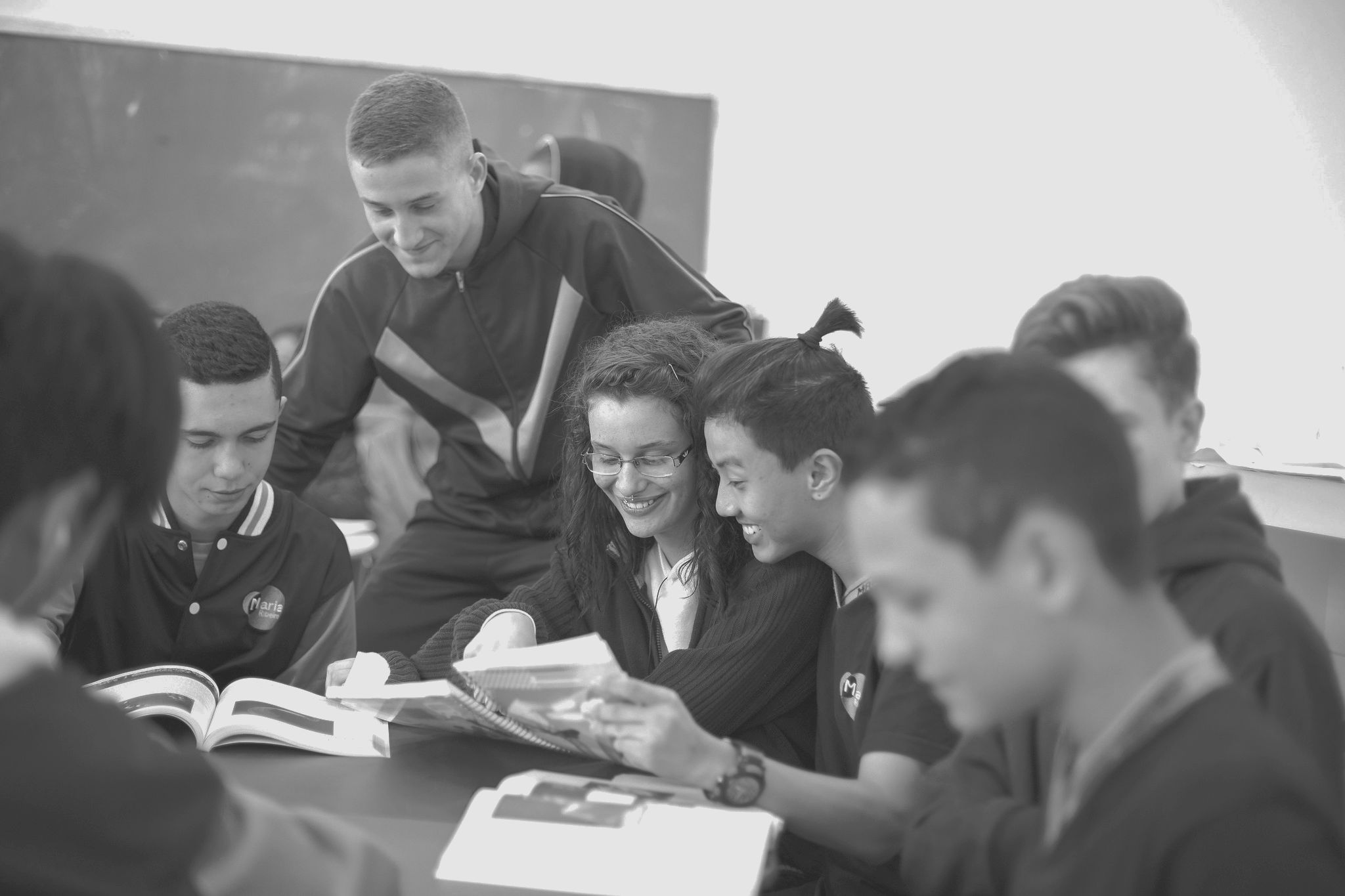 Associação Professor na Classe para atribuição /2022
Janeiro/2022
ASSOCIAÇÃO
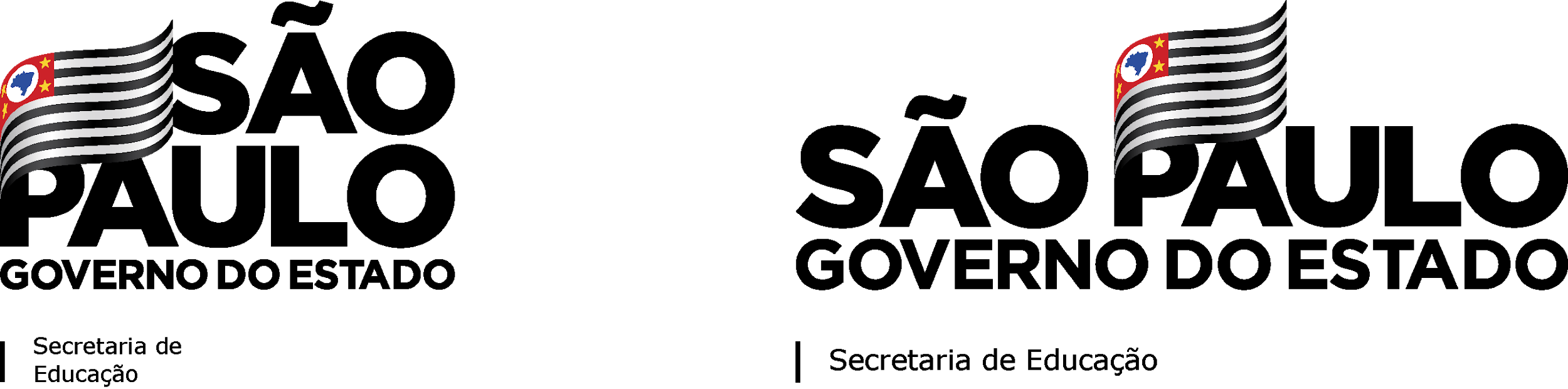 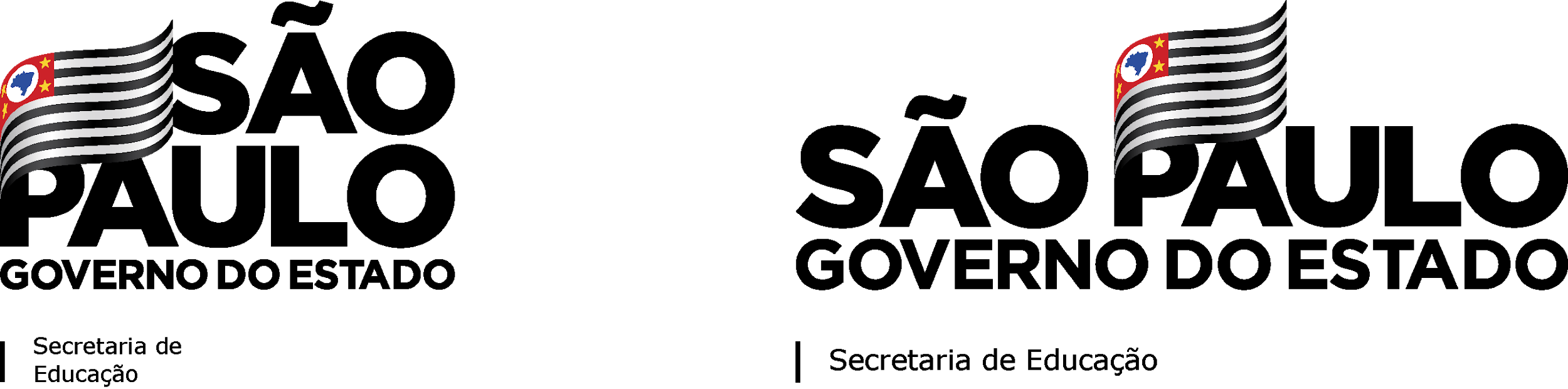 Em continuidade ao Processo de Atribuição de Classes e Aulas 2022, vem sendo disponibilizado, além do ambiente de Atribuição on-line, o campo Associação do Professor à Classe - Aba 2 - (intercalando os dias de abertura entre os dois ambientes).
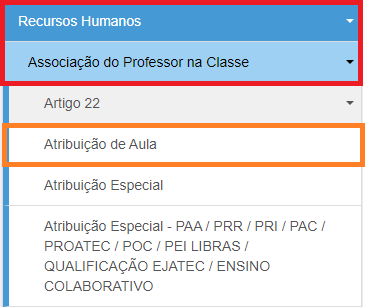 ASSOCIAÇÃO
Migração de dados da atribuição para associação
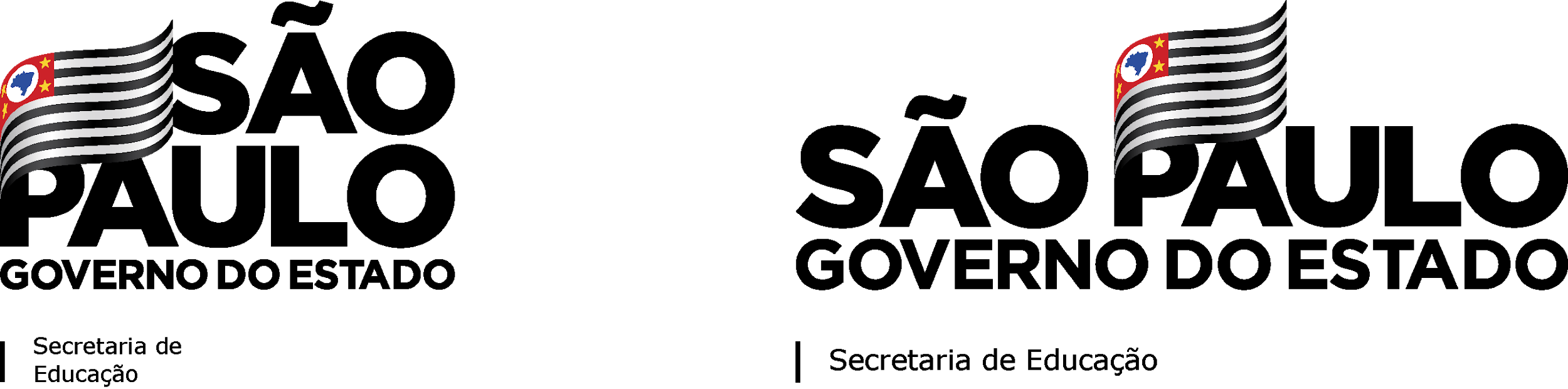 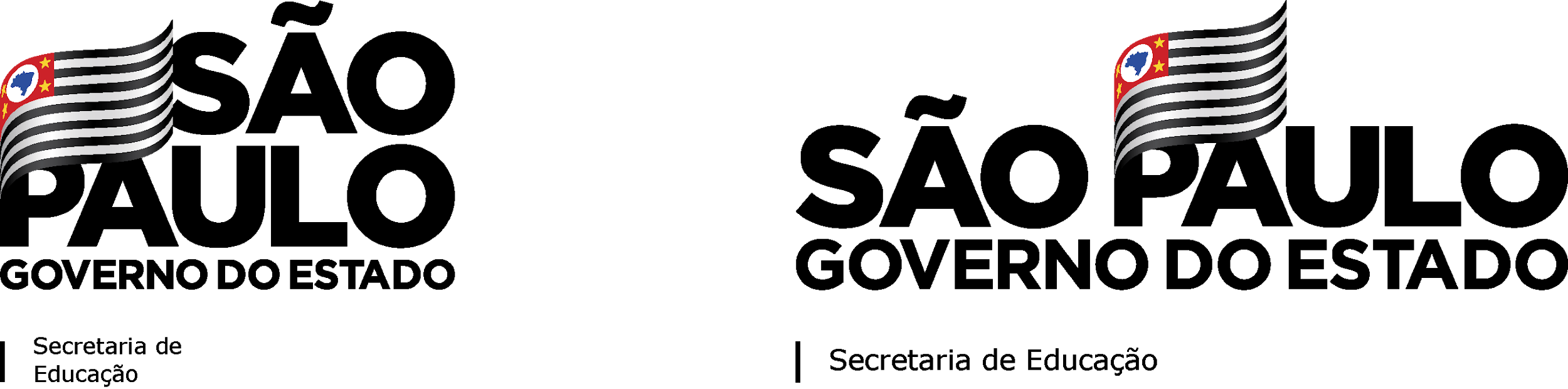 Quando a atribuição for feita pelo ambiente de atribuição on-line, as informações de turmas, docente, fase, etc., estarão disponíveis na Associação de Professor à Classe (Aba 2), através do caminho: Recursos Humanos > Atribuição > Associação de Aulas:
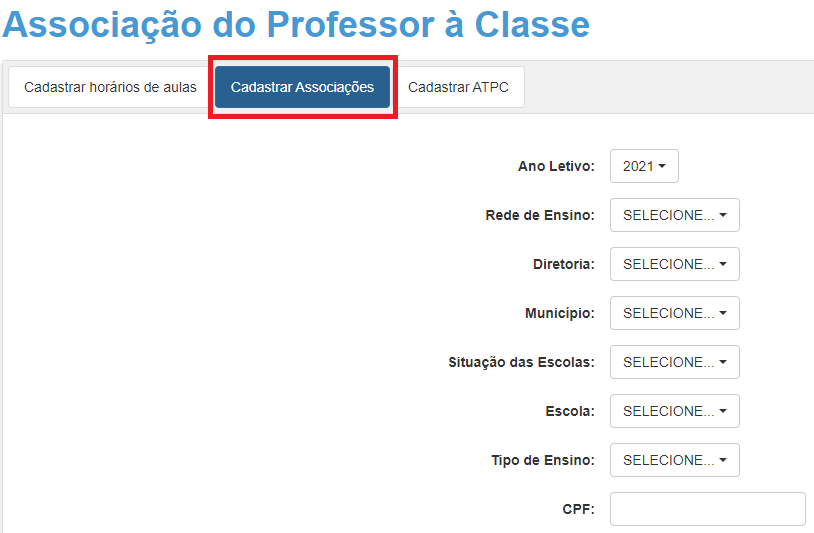 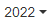 ASSOCIAÇÃO 
Inserir dados e pesquisar
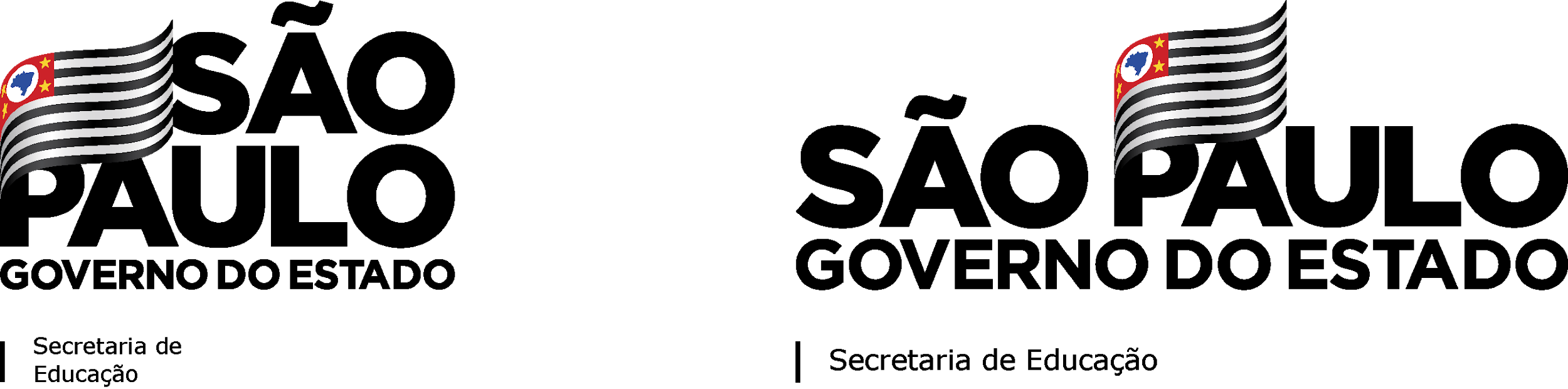 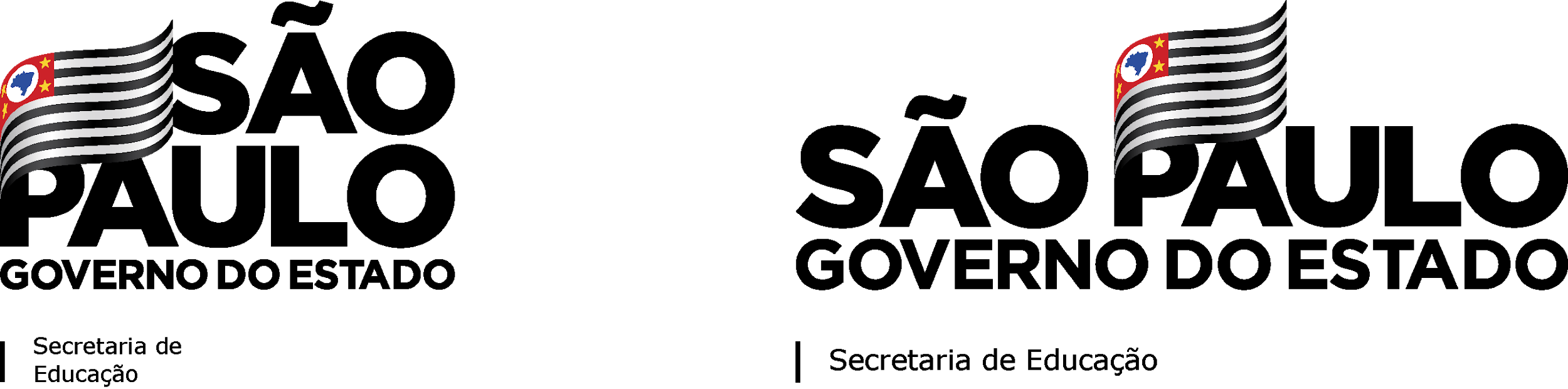 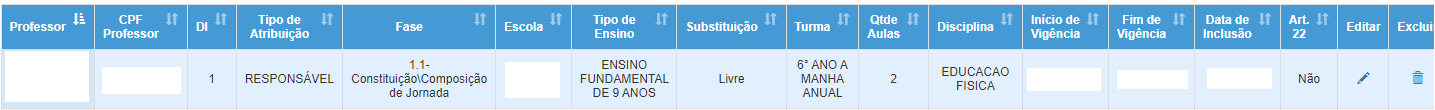 Lista de Associação:
Ao inserir os dados e clicar em pesquisar, é possível obter todas as informações referentes às aulas atribuídas/associadas ao docente.
ASSOCIAÇÃO
Editar
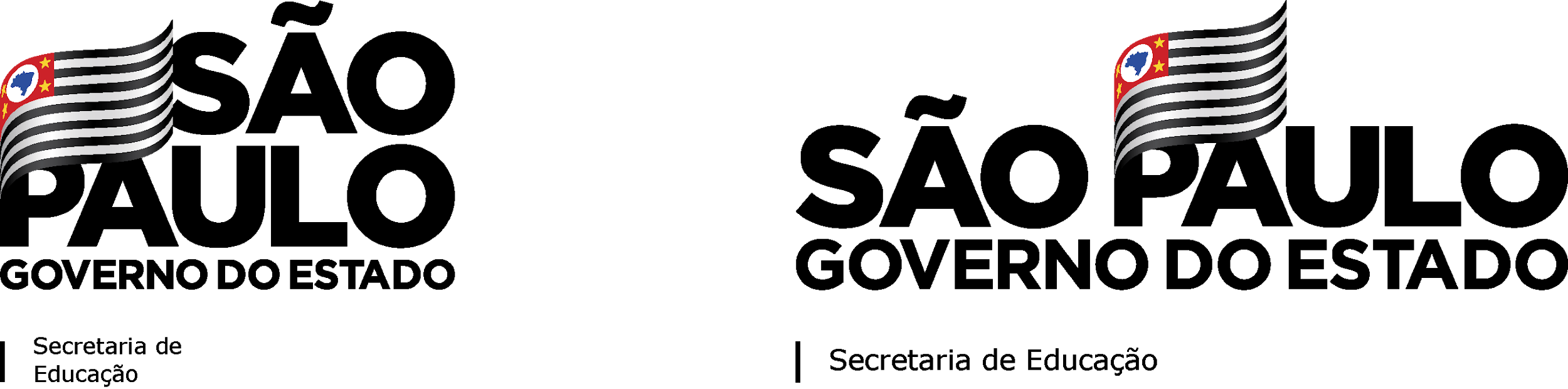 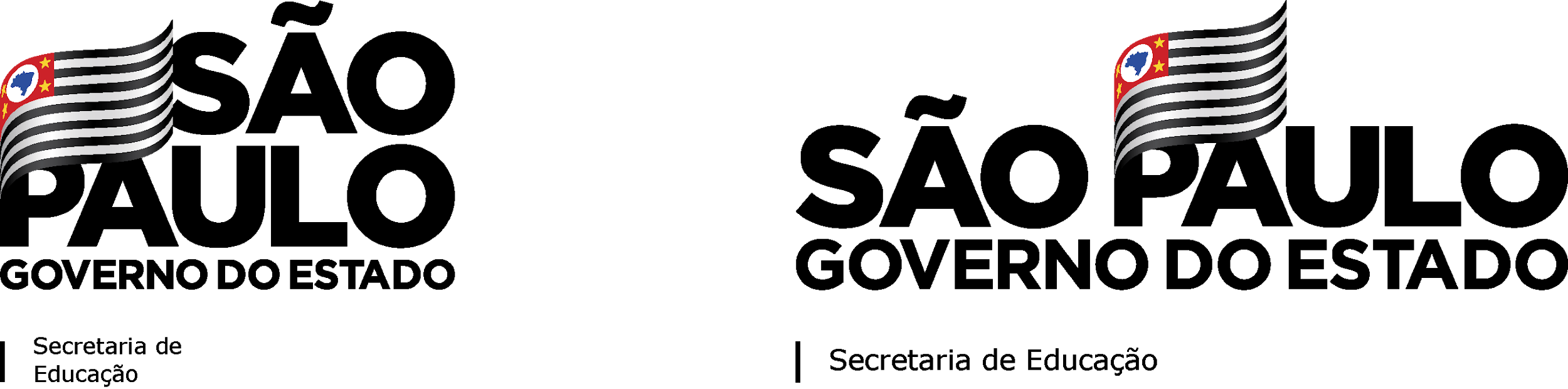 Caso seja necessário editar algumas informações, clicar no “lápis” na opção “Editar”:
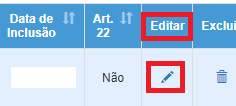 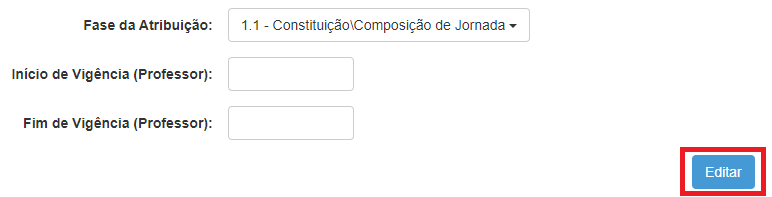 Após efetuadas as alterações, clicar em “Editar”.Lembrando que é extremamente importante a verificação da Fase em que as aulas foram atribuídas para não gerar prejuízo aos docentes.
ASSOCIAÇÃO
Excluir Dados
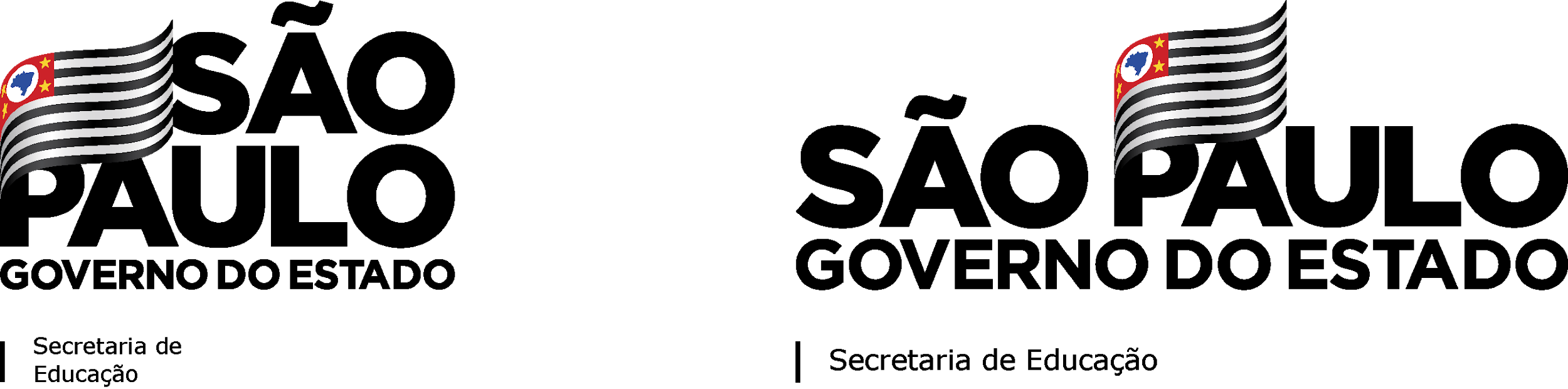 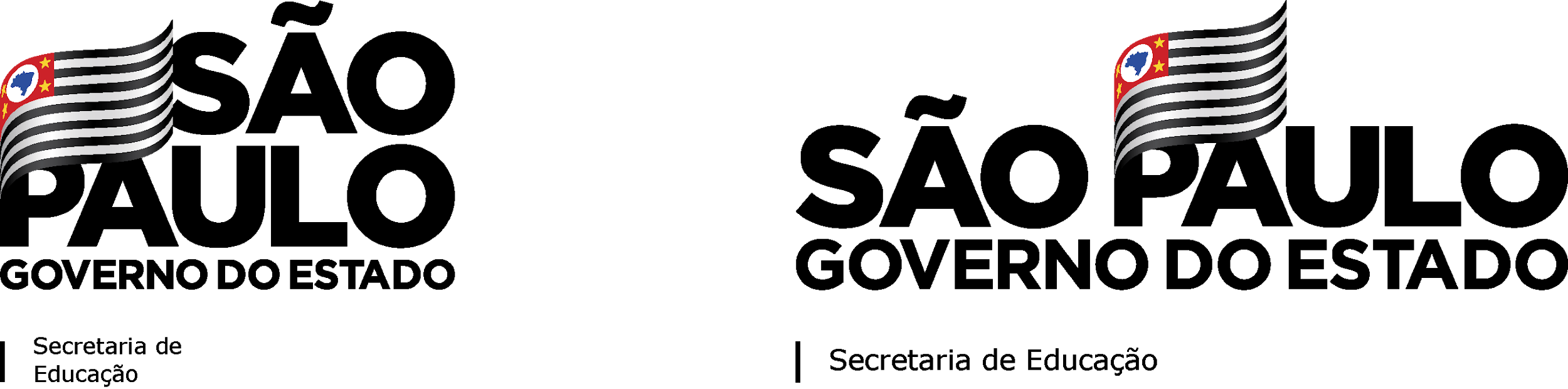 No caso das informações passíveis de alteração, não contemplarem a correção necessária, é preciso excluir a associação na opção “Excluir” (lixeira ):
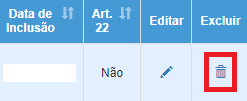 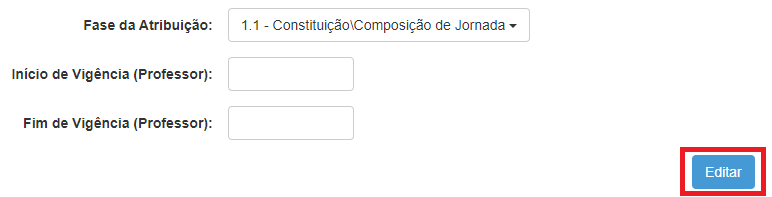 Após a exclusão, associar novamente as aulas/classes corretamente.
ASSOCIAÇÃO
Cadastrar
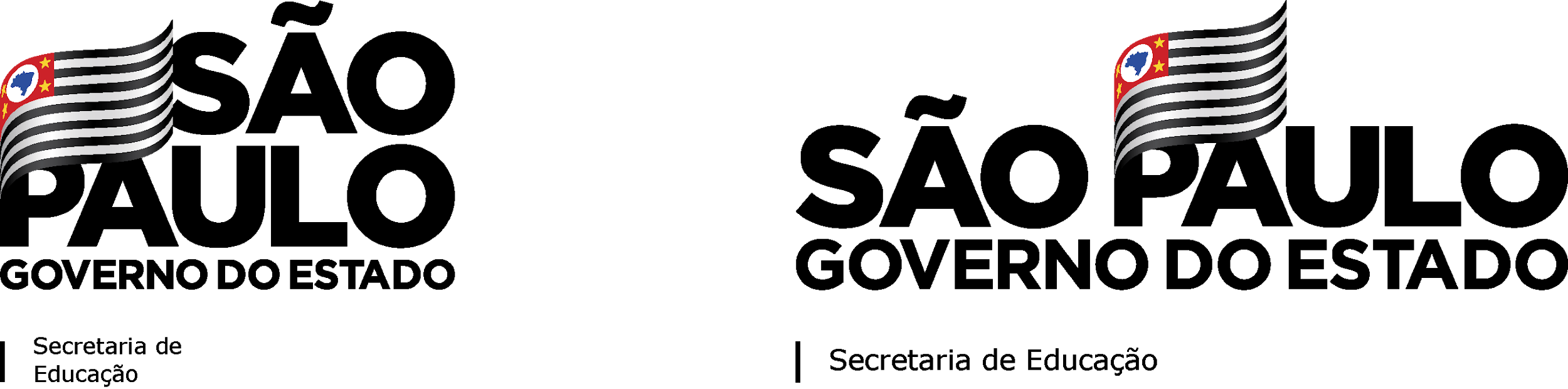 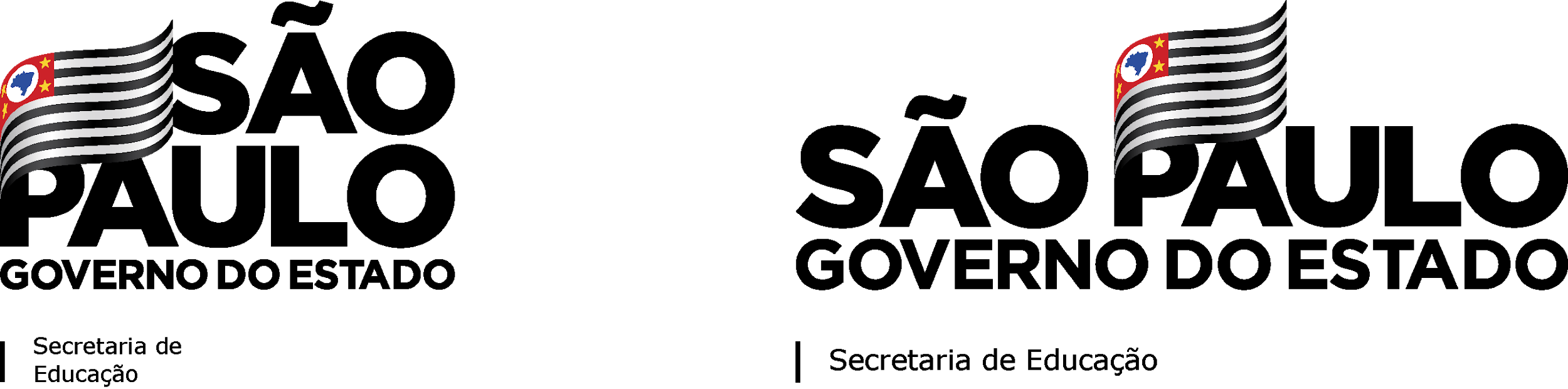 Realizar a atribuição e associação das aulas na Associação de Professor à Classe (Aba 2), através do caminho: Recursos Humanos > Atribuição > Associação de Aulas:
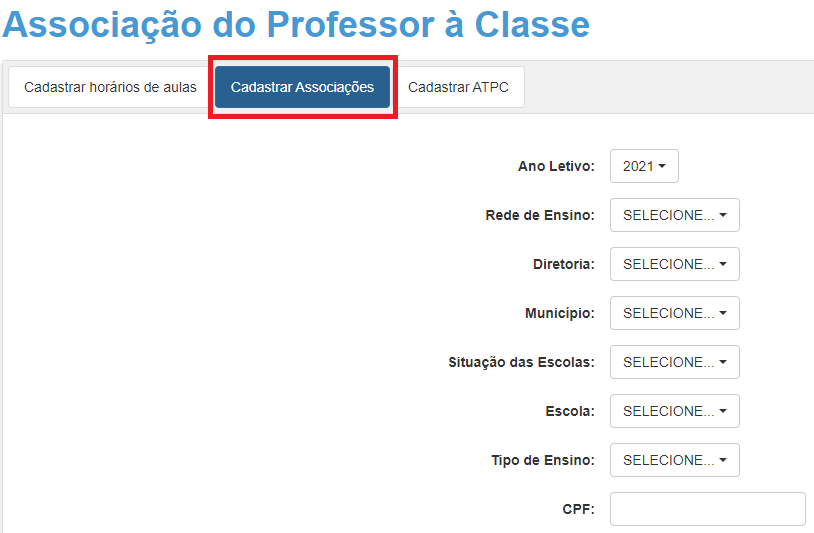 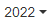 ASSOCIAÇÃO
Preenchimento de Campos
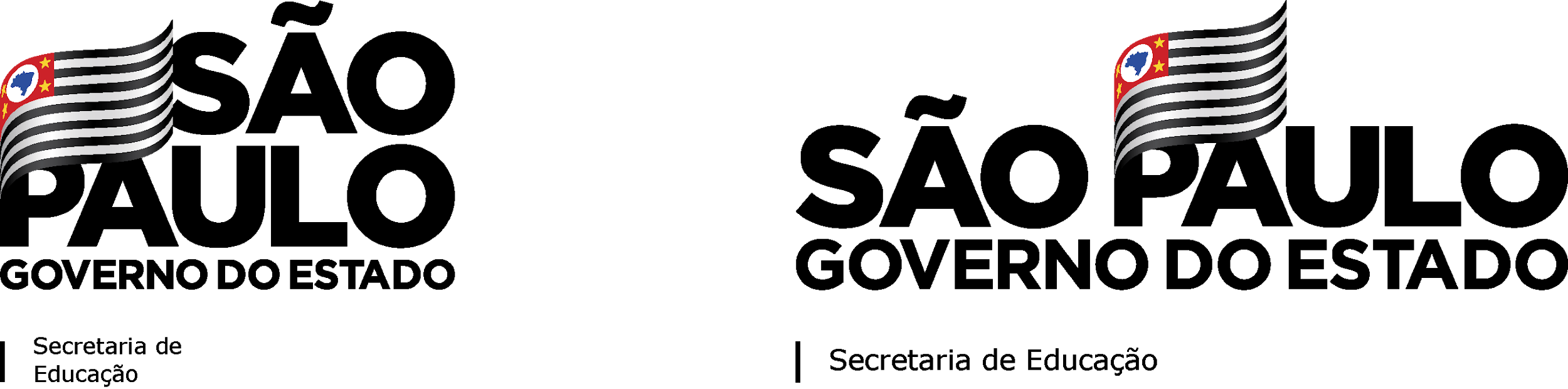 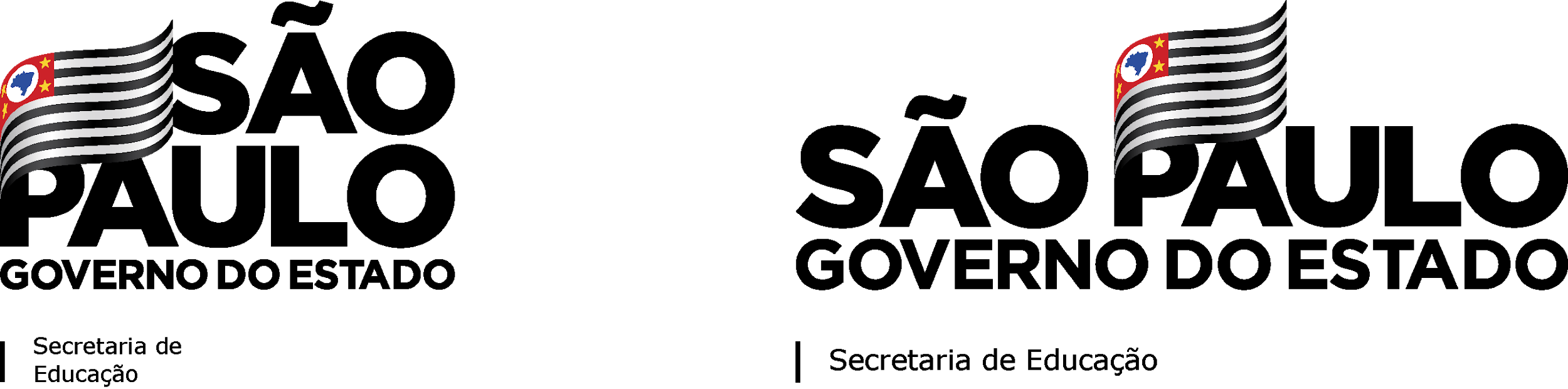 Para realizar a atribuição e associar as aulas na Associação de Professor à Classe (Aba 2) através do caminho: Recursos Humanos > Atribuição > Associação de Aulas é necessário preencher todos os campos:
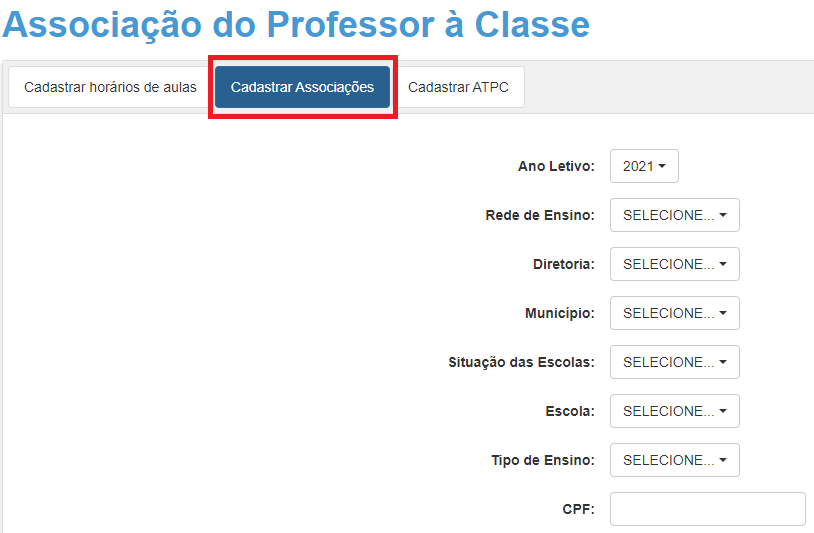 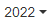 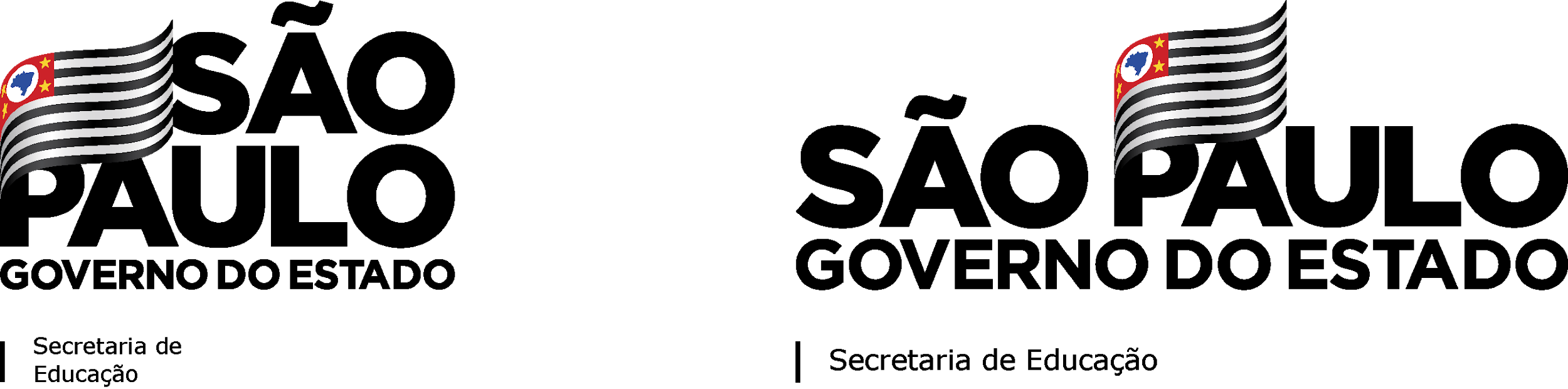 ASSOCIAÇÃO
Vigências dos Componentes Curriculares - IF
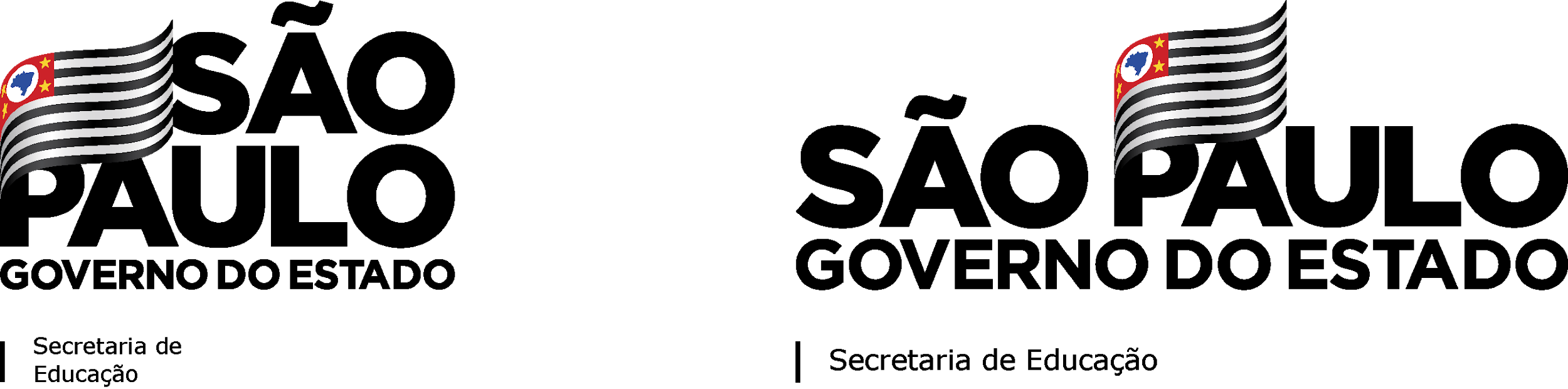 PONTO DE ATENÇÃO!

Associações semestrais devem respeitar às vigências estipuladas preliminarmente, sendo:

1º semestre:Início da vigência: 26/01/2022
Término da vigência: 25/07/2022

2º semestre:
Início da vigência: 26/07/2022
Término da vigência: 31/01/2023
ASSOCIAÇÃO - Itinerário Formativo
cadastrar vigência
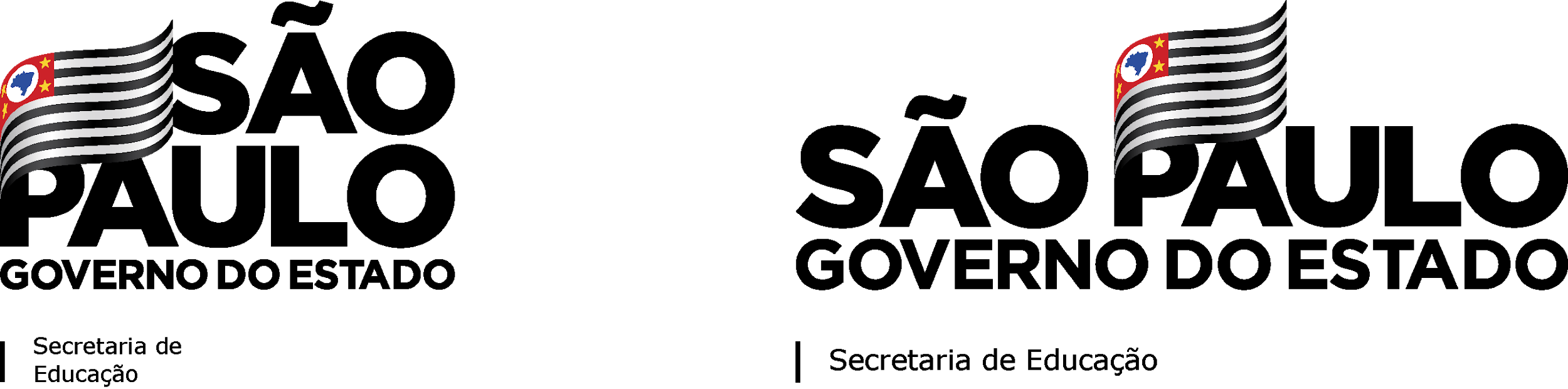 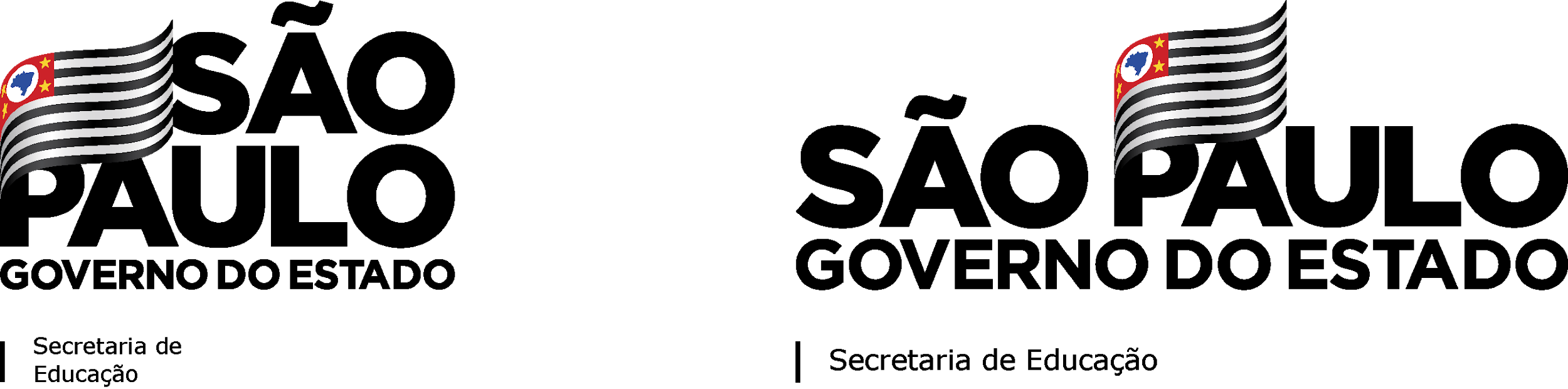 Exemplo 1: Itinerário Formativo - 1º semestre:
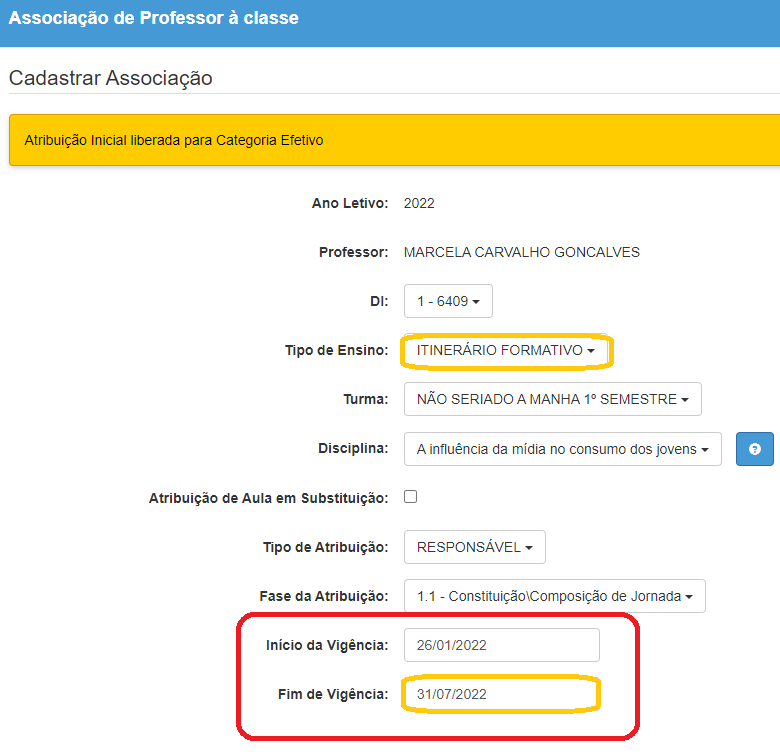 Início da vigência: 26/01/2022
Término da vigência: 25/07/2022
25/07/2022
ASSOCIAÇÃO - Componentes Curriculares - IF
cadastrar vigência
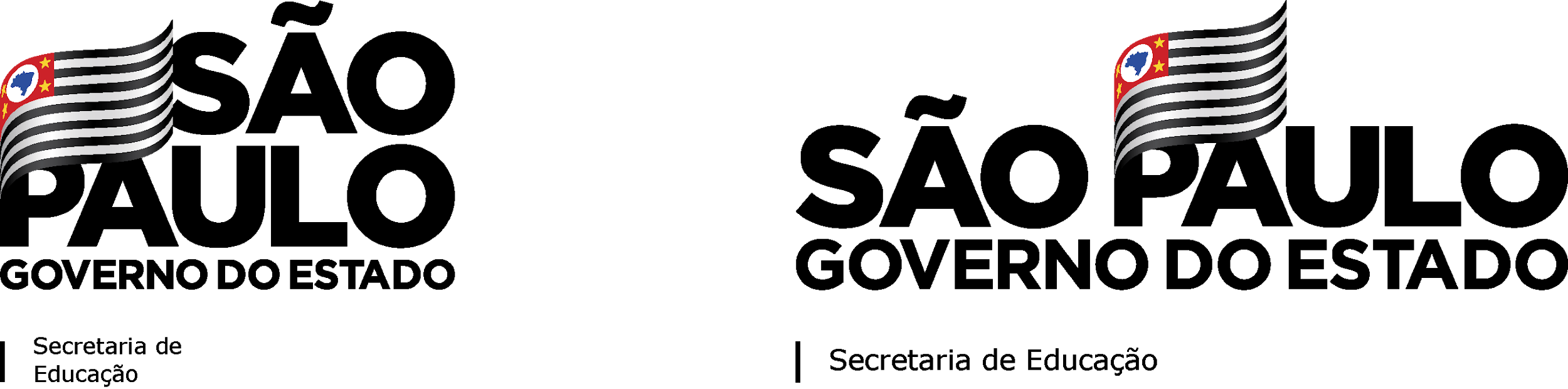 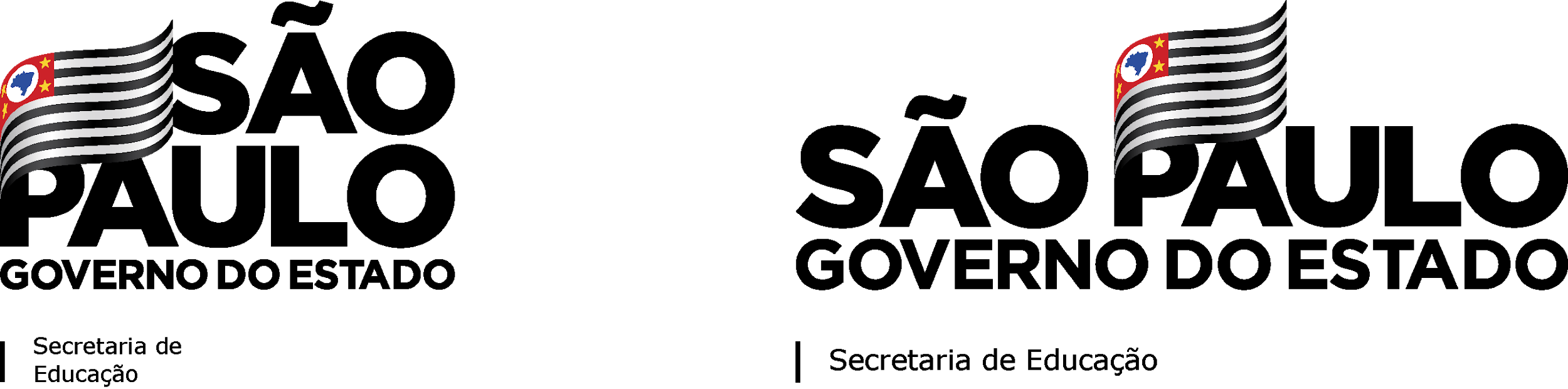 Exemplo 2: Itinerário Formativo - 2º semestre:
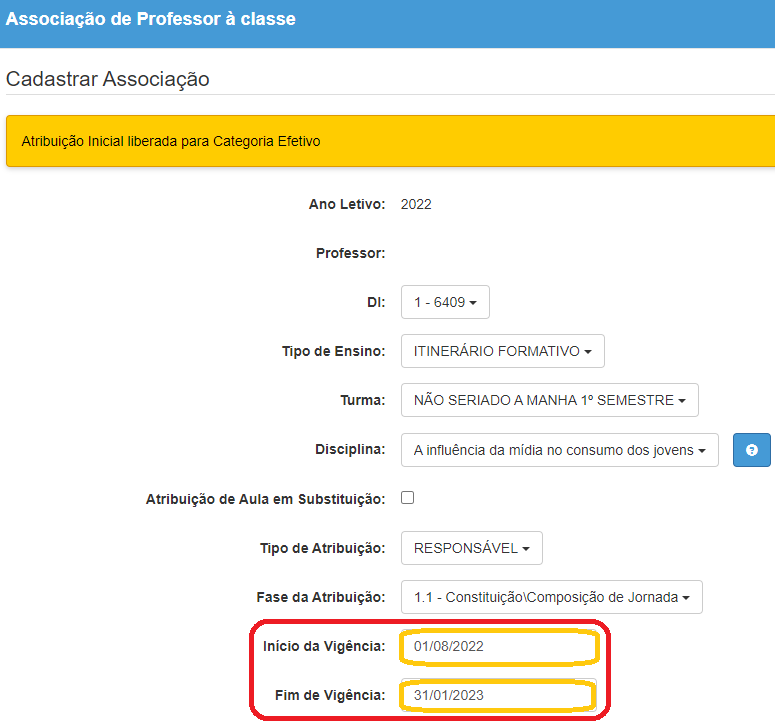 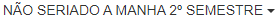 Início da vigência: 26/07/2022
Término da vigência: 31/01/2023
26/07/2022
ASSOCIAÇÃO - Componentes Curriculares - IF 
adicionar vigência cadastrada
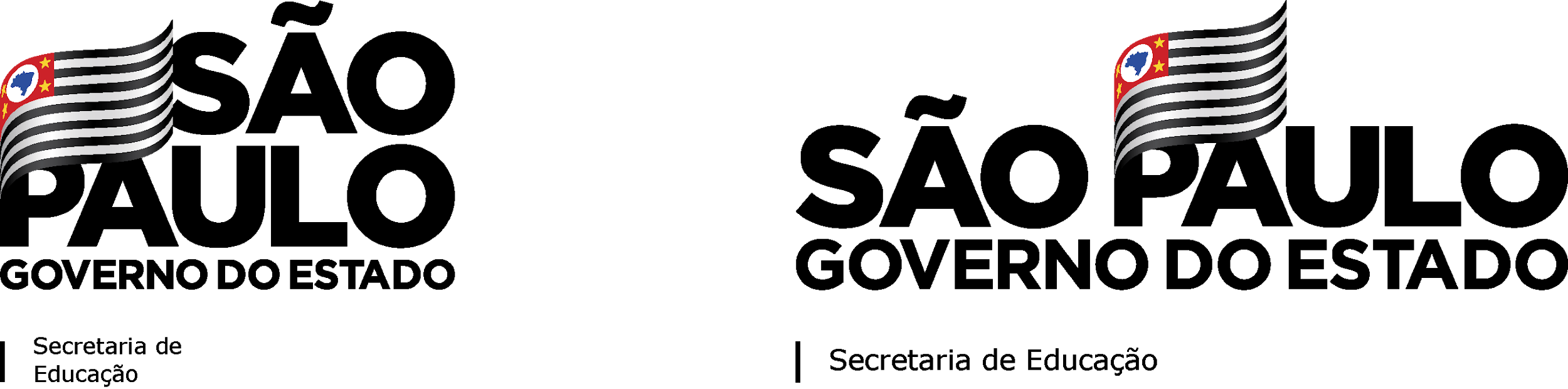 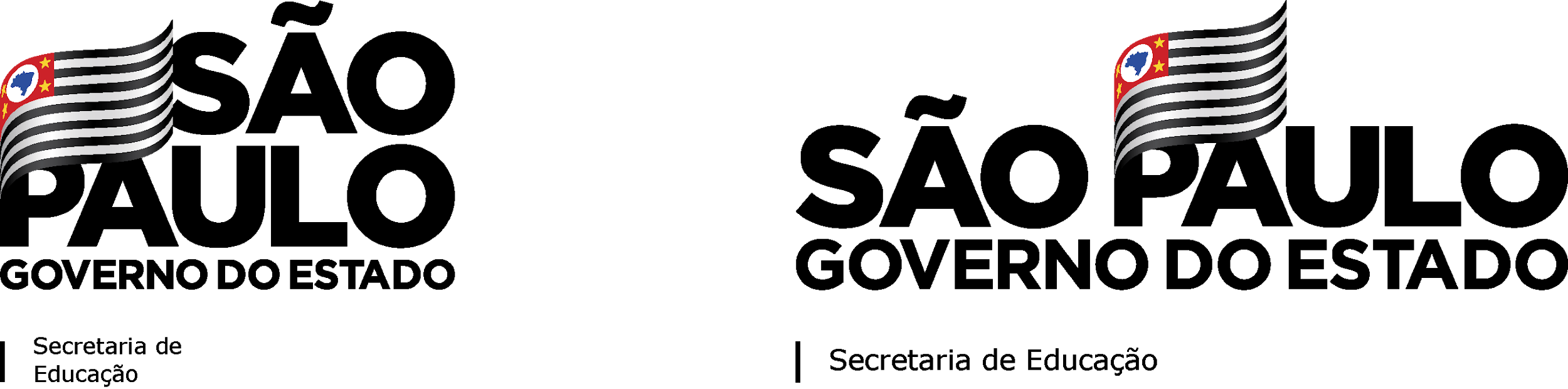 Após todas as informações devidamente inseridas, clicar em Adicionar.
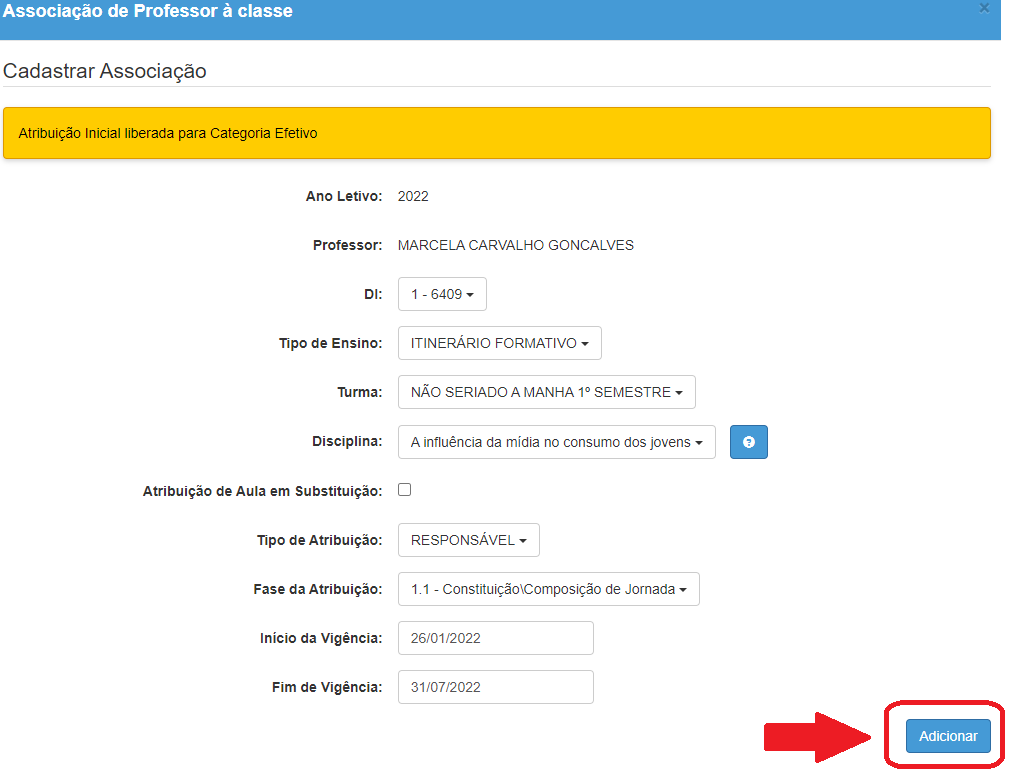 25/07/2022
ASSOCIAÇÃO- Componentes Curriculares – IF
conferir e salvar
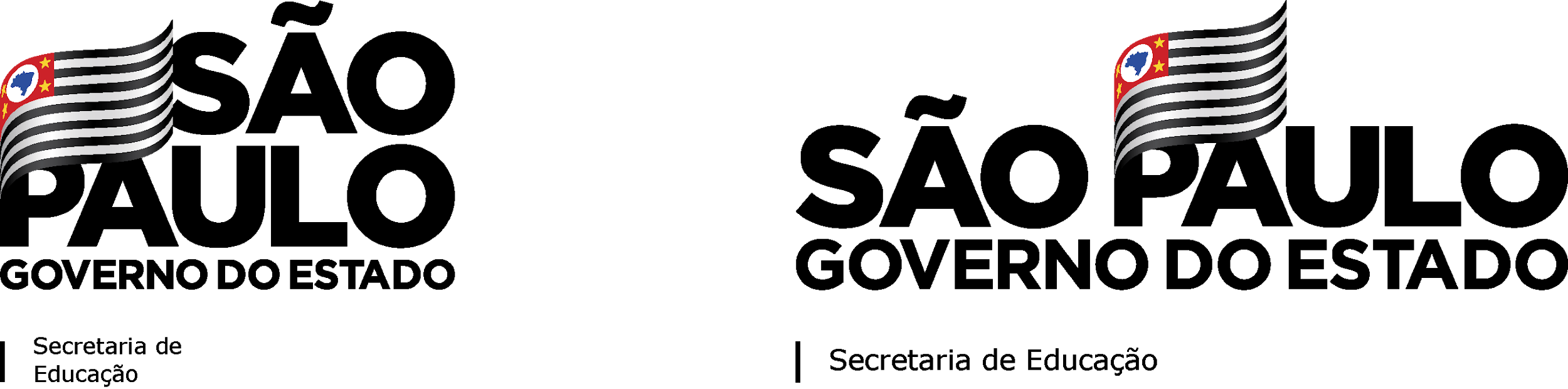 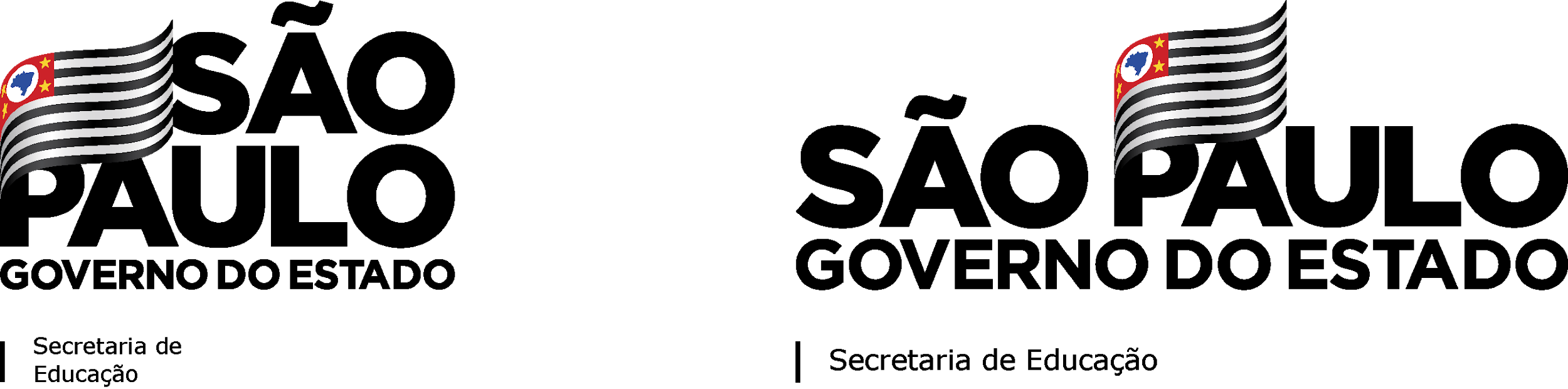 Para conferir as turmas adicionadas, verificar abaixo na Lista de Associação e...
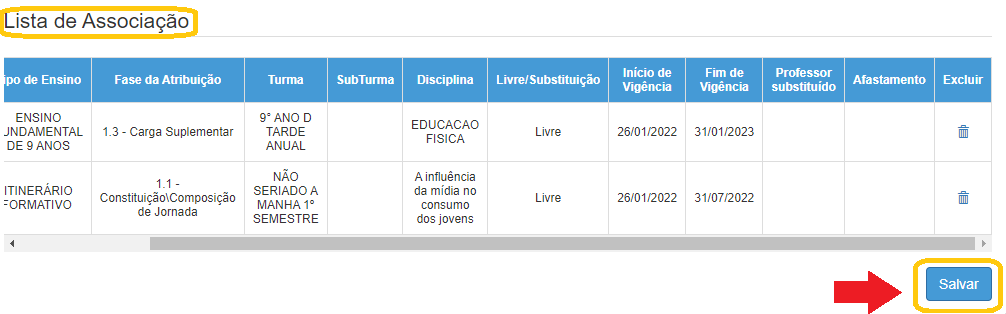 25/07/2022
... estando tudo correto, clicar em “Salvar”:
ASSOCIAÇÃO - Componentes Curriculares- IF
editar
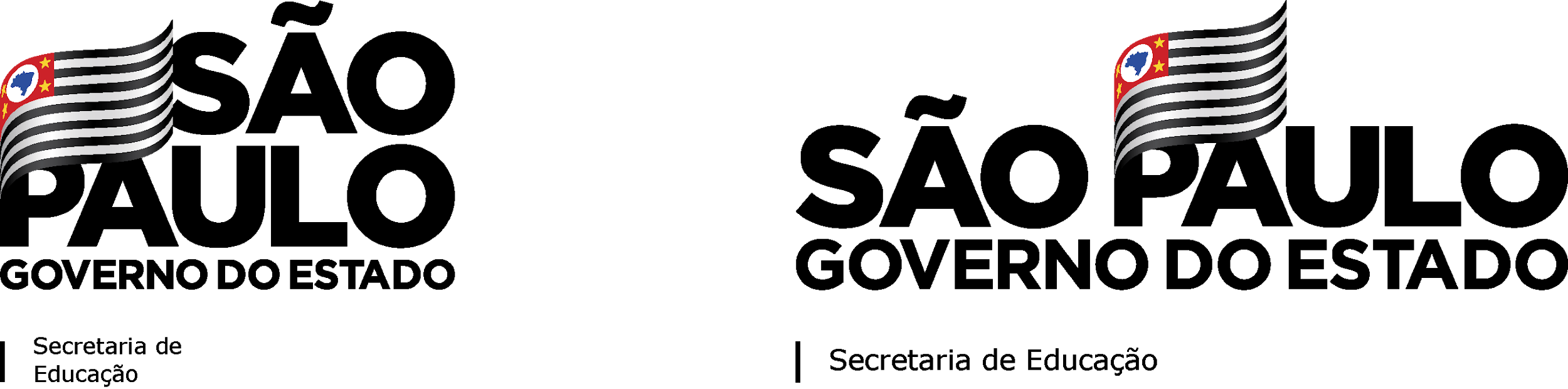 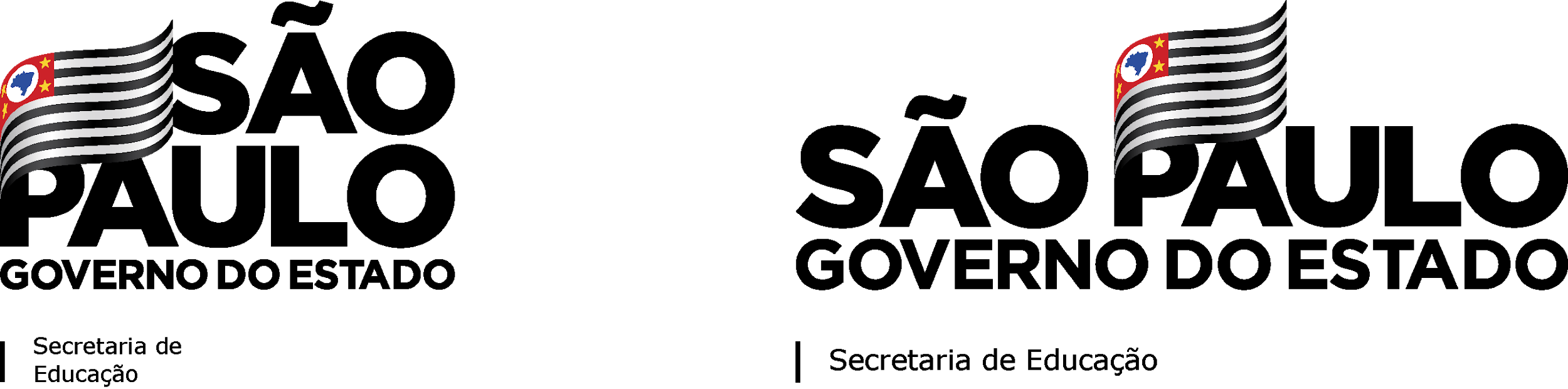 Caso seja necessário editar algumas informações, clicar no “lápis” na opção “Editar”:
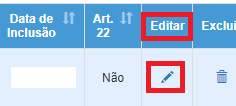 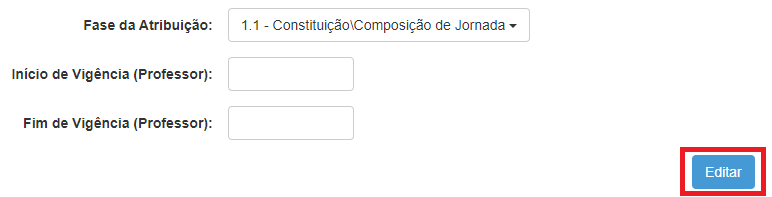 Após efetuadas as alterações, clicar em “Editar”.Lembrando que é extremamente importante a verificação da Fase em que as aulas foram atribuídas para não gerar prejuízo aos docentes.
ASSOCIAÇÃO - Componente Curricular – IF
correção
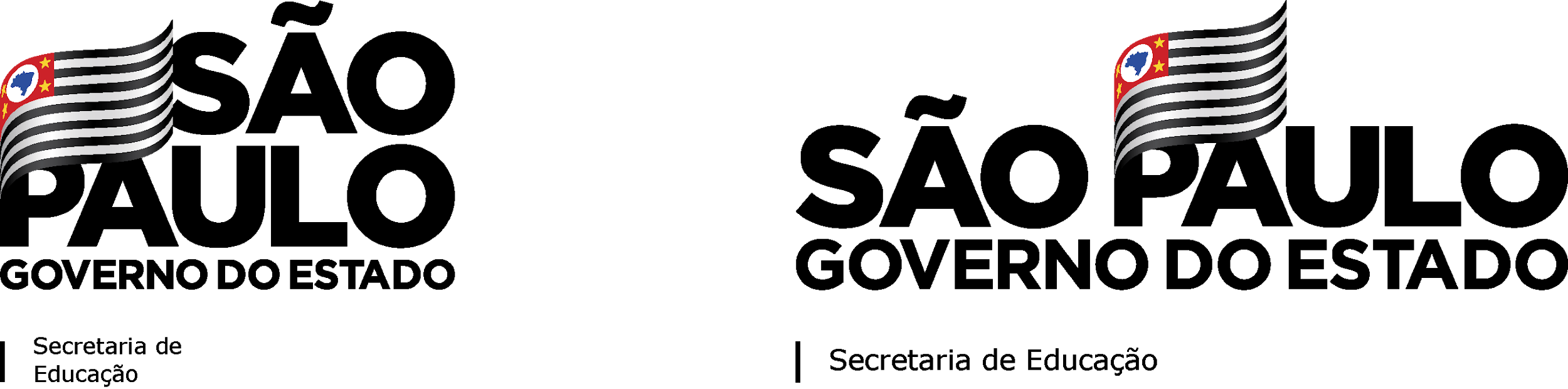 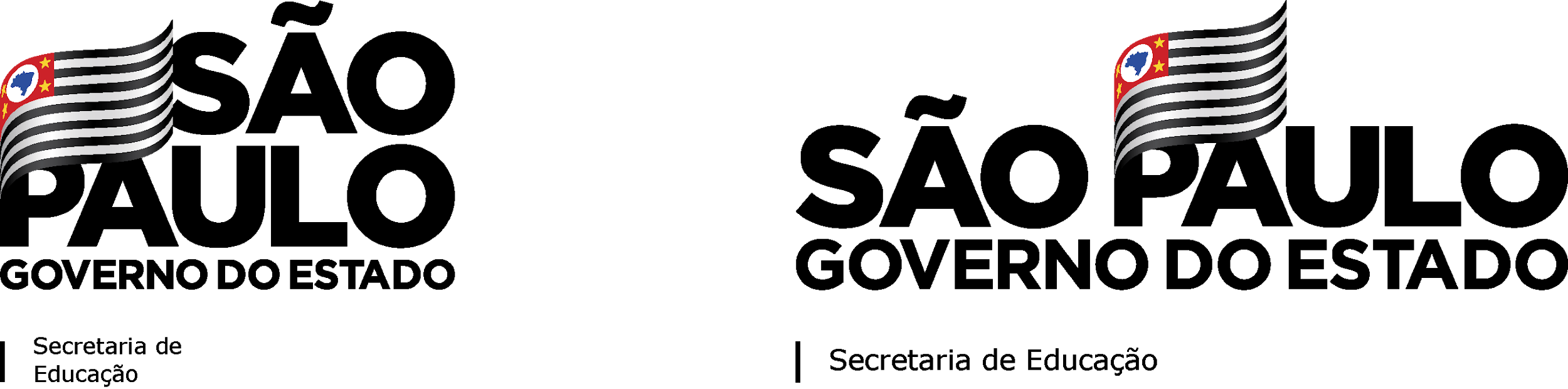 No caso das informações passíveis de alteração, não contemplarem a correção necessária, é preciso excluir a associação na opção “Excluir” (lixeira ):
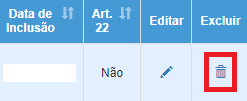 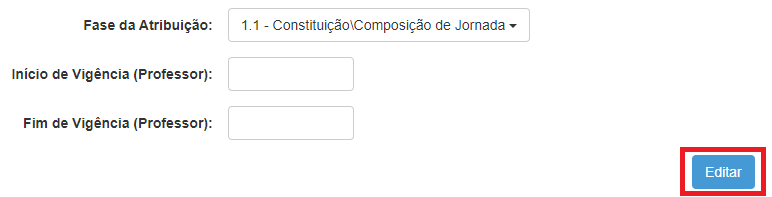 Após a exclusão, associar novamente as aulas/classes corretamente.
Declinar de ATPI
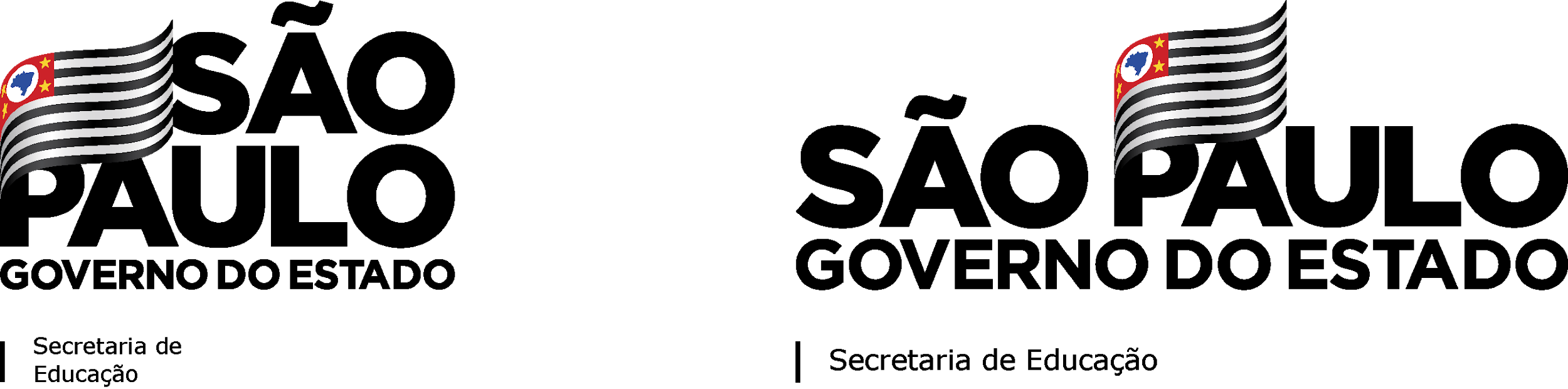 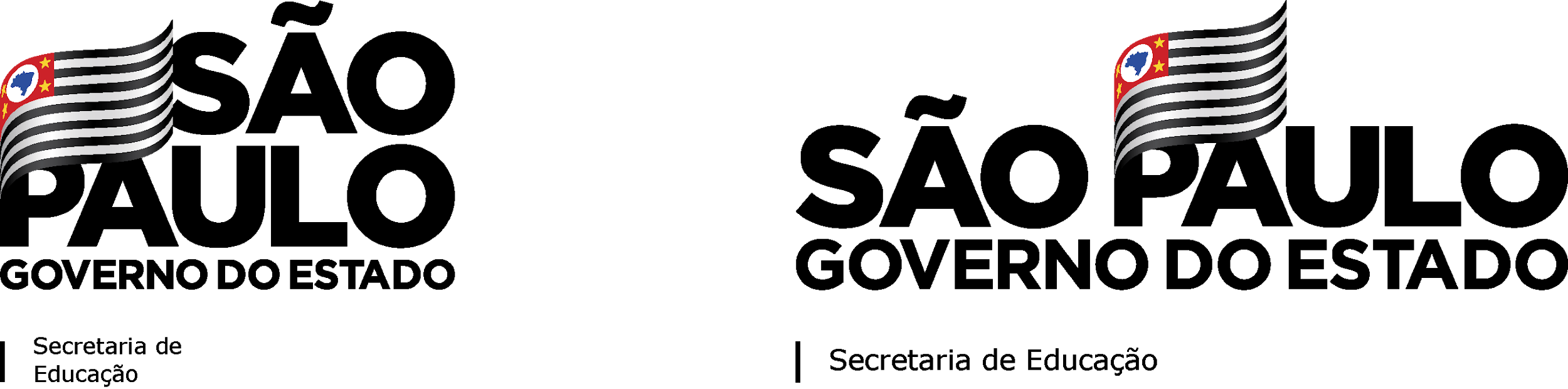 Caso o docente opte pelo declínio do ATPI, deve ser feito através do caminho SED: Recursos Humanos > Carga Horária > Declinar ATPI:
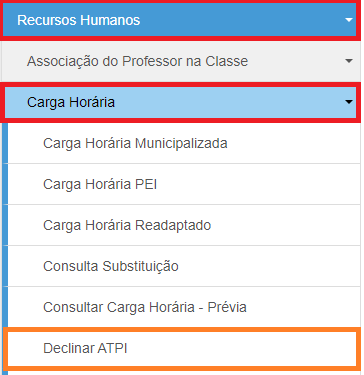 Declinar de ATPI
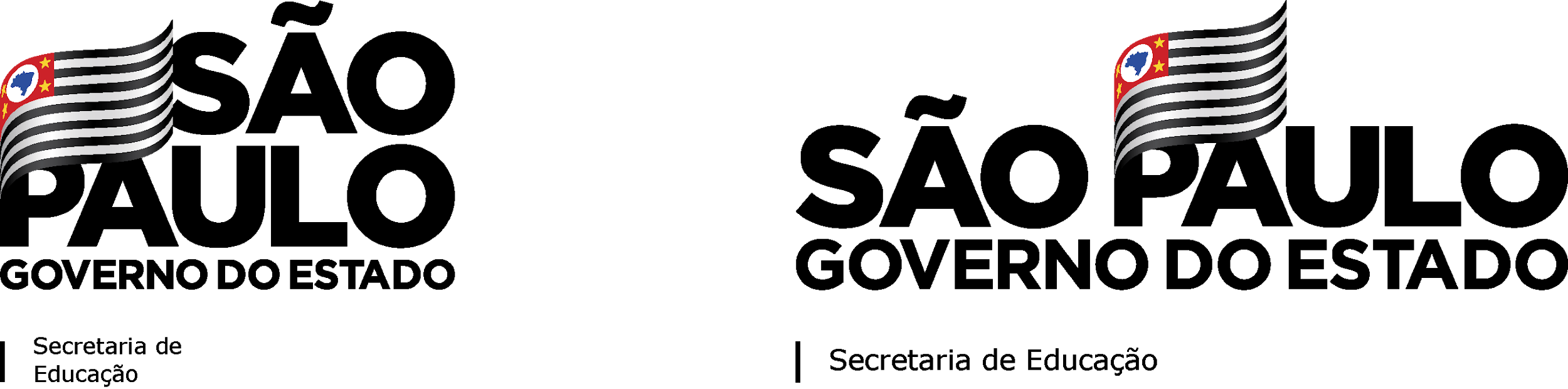 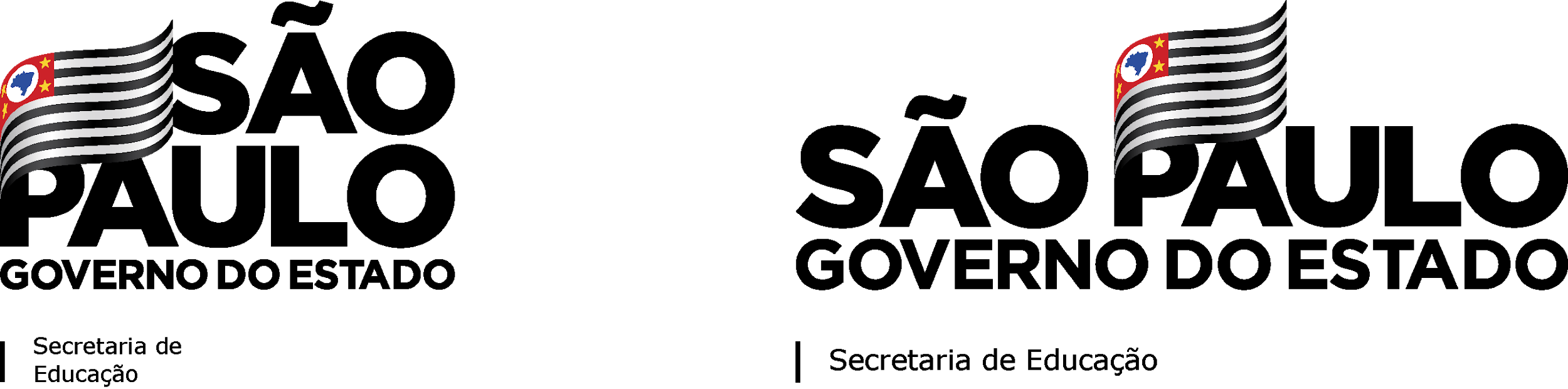 Posteriormente, preencher todos os dados:
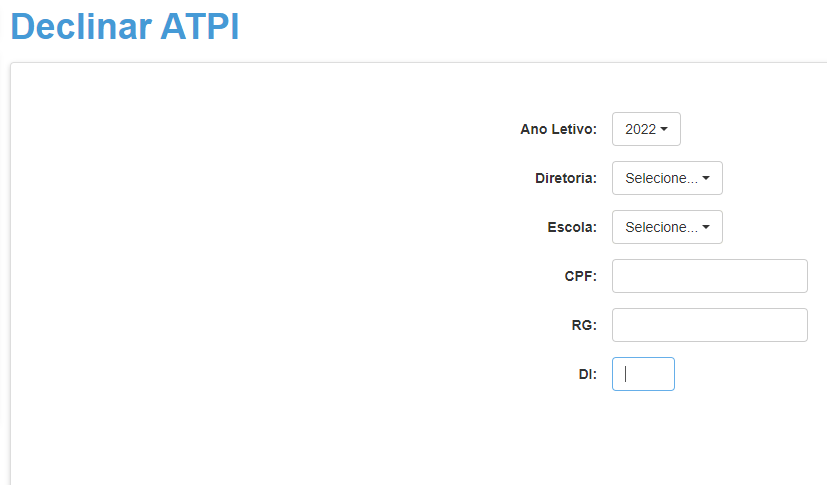 Declinar de ATPI
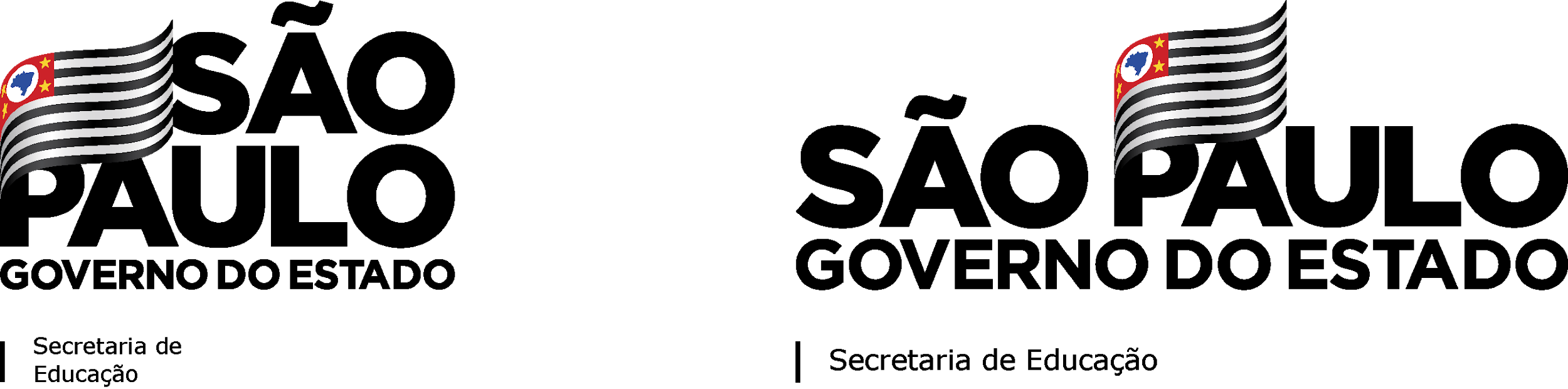 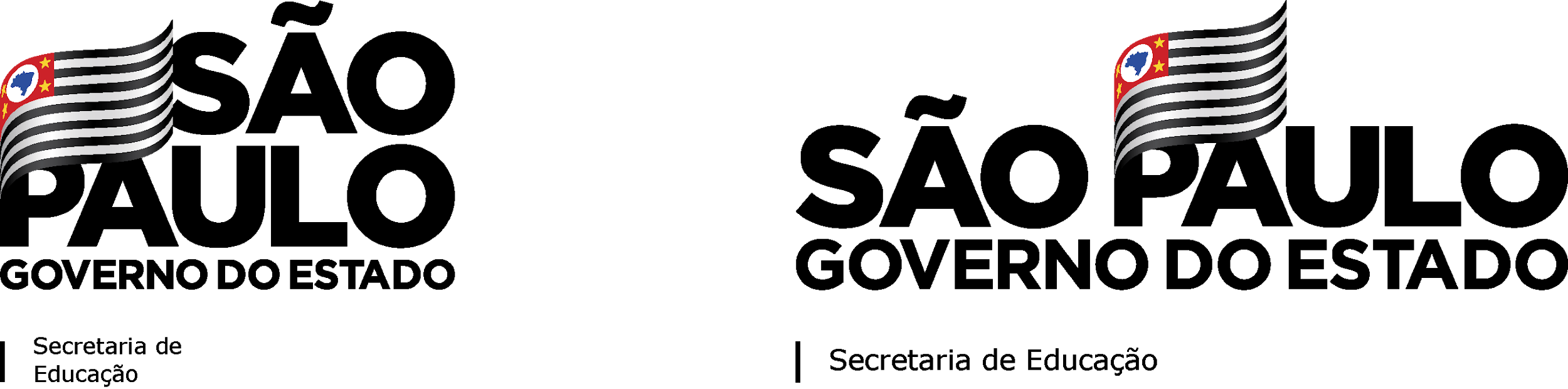 Clicar      em “Declinar Itinerário – Tempo de estudo” e depois em “Cadastrar”:
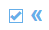 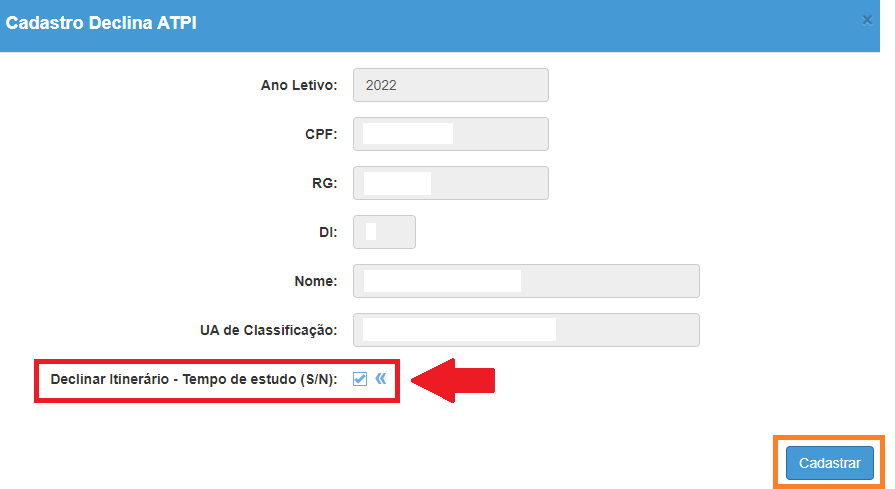 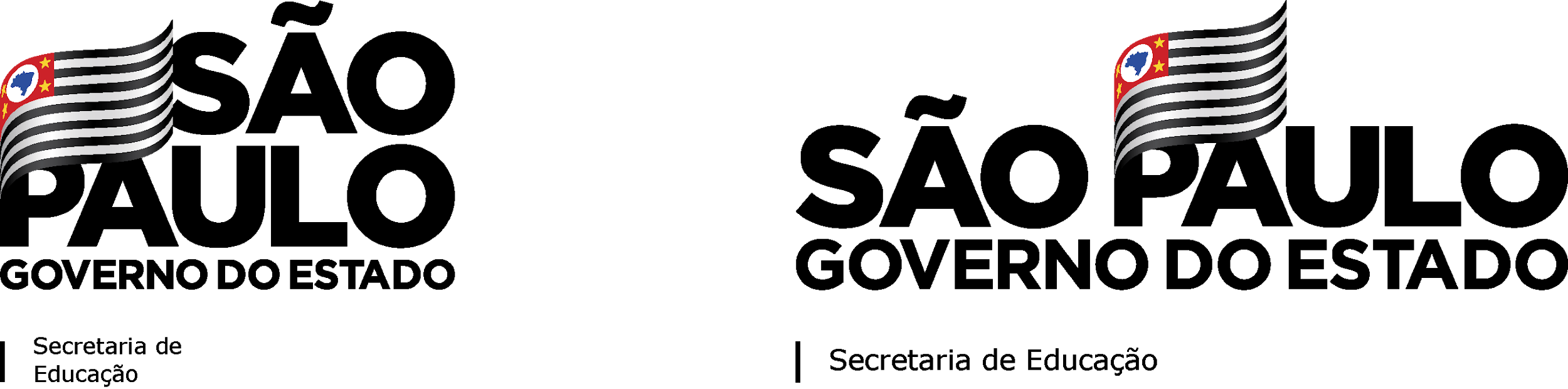 Carga Horária - ATPI
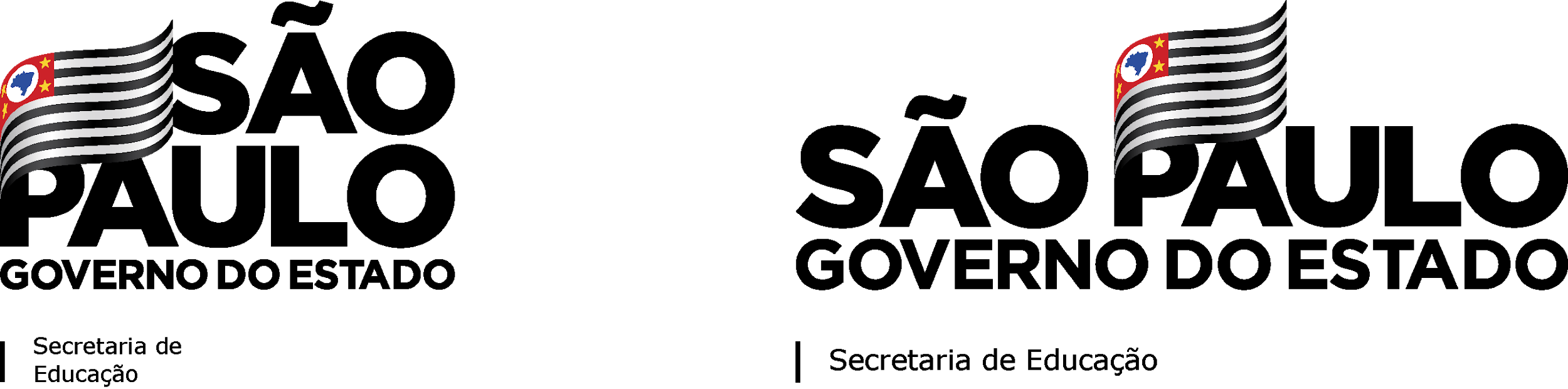 PONTO DE ATENÇÃO!

Sempre observar o limite de 36 aulas, respeitando a jornada e relacionando com o montante de ATPI no caso de docentes que optaram pelos componentes Itinerário Formativo conforme Resolução SEDUC 97/2021.
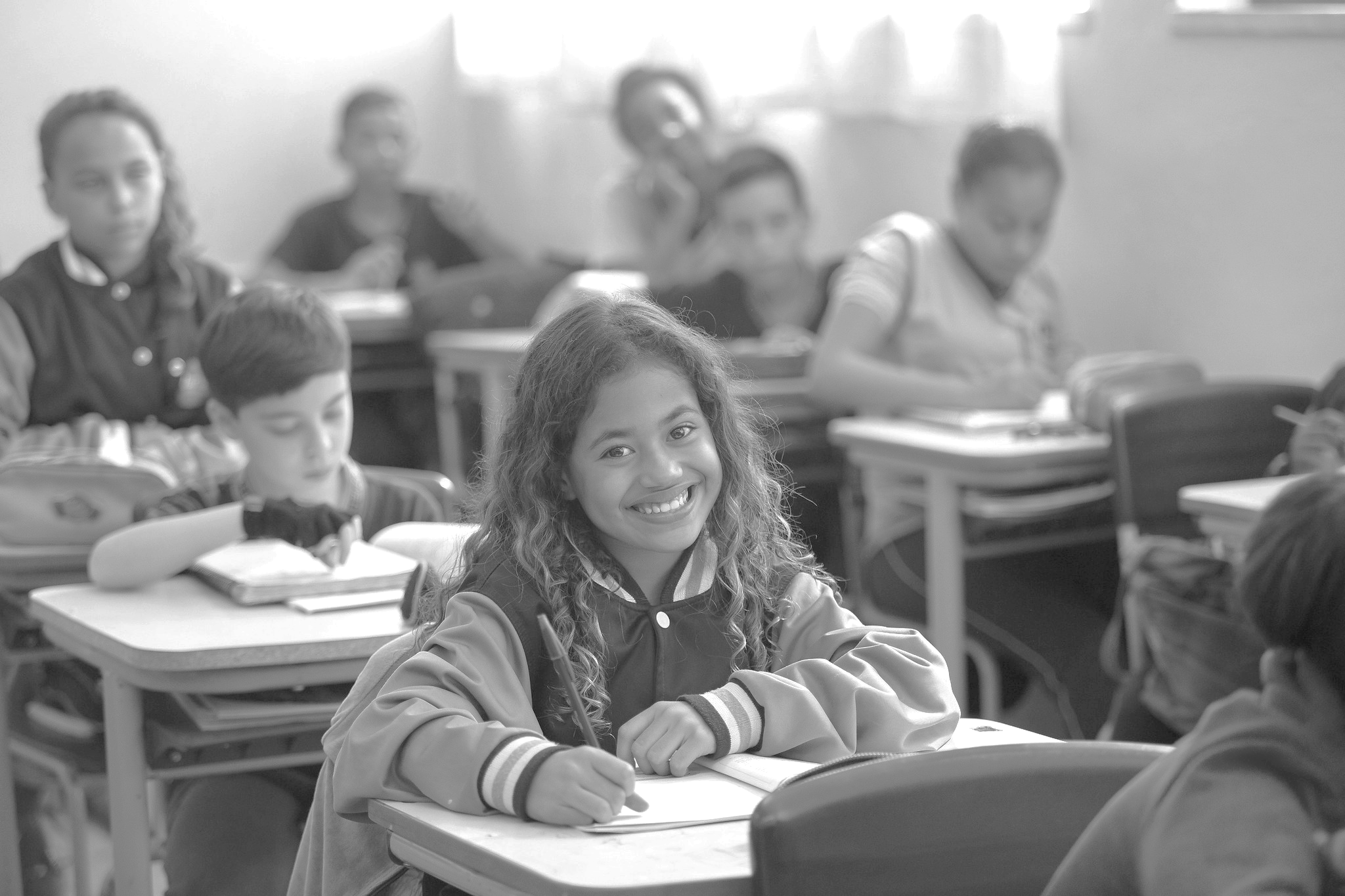 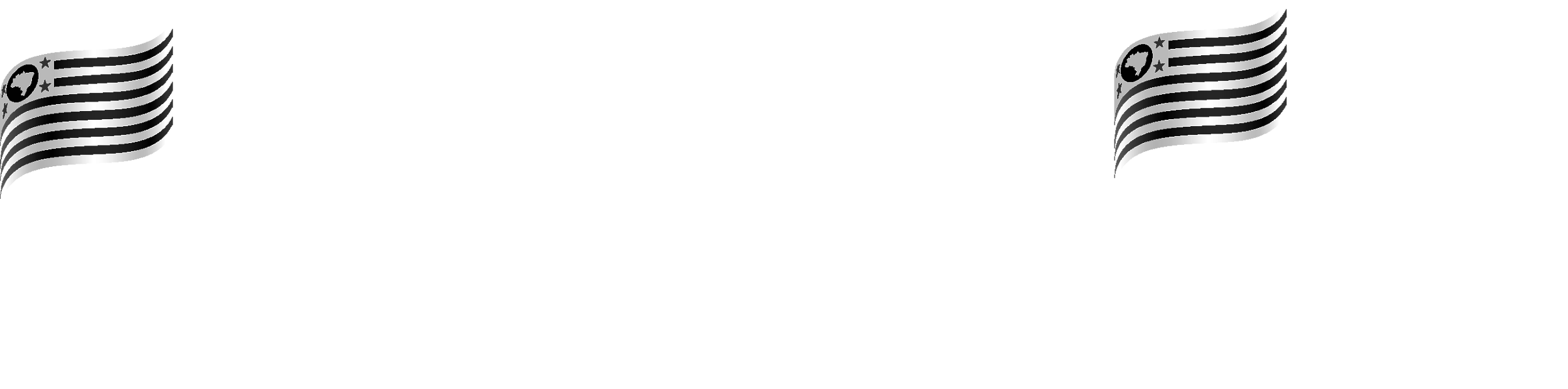 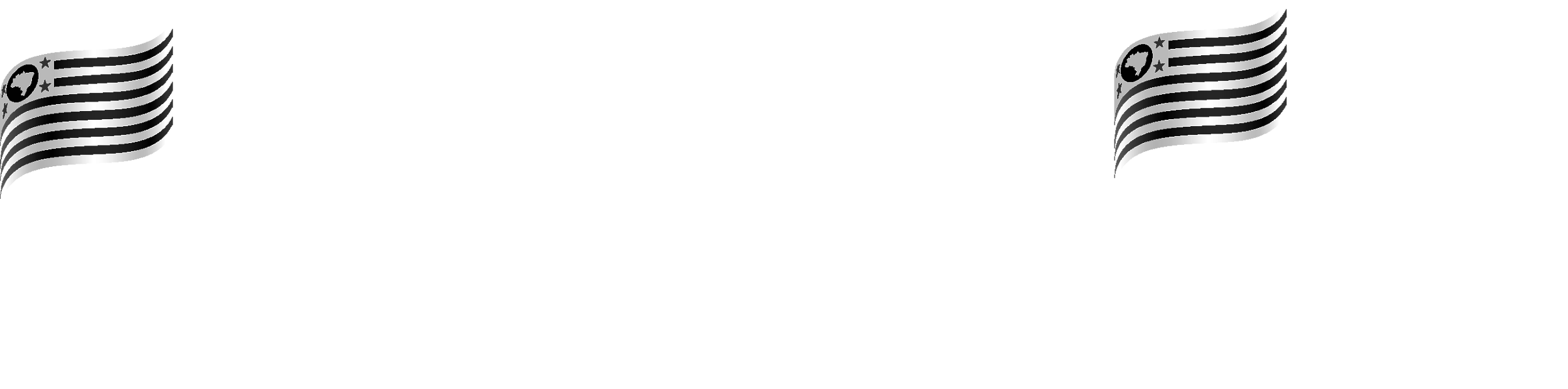 MUITO OBRIGADO!